Answer Extraction & Projection
Ling573
NLP Systems and Applications
May 21, 2013
Deliverable #4
Posted
Notes:
Evaltest materials
Corpus: Aquaint-2
Should be installed soon: Pending David B.
DTD change: DOCID attributed vs element
Questions: TREC-2007
Available tonight
Answer patterns:
Available next Tuesday  (avoid temptation!)
Roadmap
Answer extraction
Learning Reranking I

Noisy channel extraction

Learning Reranking II
Answer Projection
Strategies for document recovery
Integrating Patterns II
Fundamental problem:
What if there’s no pattern??
No pattern -> No answer!!!
More robust solution:
Not JUST patterns
Integrate with machine learning
MAXENT!!!
Re-ranking approach
Answering w/Maxent
Feature Functions
Feature Functions
Pattern fired:
Binary feature
Feature Functions
Pattern fired:
Binary feature
Answer frequency/Redundancy factor:
# times answer appears in retrieval results
Feature Functions
Pattern fired:
Binary feature
Answer frequency/Redundancy factor:
# times answer appears in retrieval results
Answer type match (binary)
Feature Functions
Pattern fired:
Binary feature
Answer frequency/Redundancy factor:
# times answer appears in retrieval results
Answer type match (binary)
Question word absent (binary):
No question words in answer span
Feature Functions
Pattern fired:
Binary feature
Answer frequency/Redundancy factor:
# times answer appears in retrieval results
Answer type match (binary)
Question word absent (binary):
No question words in answer span
Word match:
Sum of ITF of words matching b/t questions & sent
Training & Testing
Trained on NIST QA questions
Train: TREC 8,9; 
Cross-validation: TREC-10
5000 candidate answers/question
Positive examples:
Training & Testing
Trained on NIST QA questions
Train: TREC 8,9; 
Cross-validation: TREC-10
5000 candidate answers/question
Positive examples:
NIST pattern matches
Negative examples:
Training & Testing
Trained on NIST QA questions
Train: TREC 8,9; 
Cross-validation: TREC-10
5000 candidate answers/question
Positive examples:
NIST pattern matches
Negative examples:
NIST pattern doesn’t match
Test: TREC-2003: MRR: 28.6%; 35.6% exact top 5
Noisy Channel QA
Employed for speech, POS tagging, MT, summ, etc
Intuition:
Question is a noisy representation of the answer
Noisy Channel QA
Employed for speech, POS tagging, MT, summ, etc
Intuition:
Question is a noisy representation of the answer
Basic approach:
Given a corpus of (Q,SA) pairs
Train P(Q|SA)
Find sentence with answer as
Si,Aij that maximize P(Q|Si,Aij)
QA Noisy Channel
A: Presley died of heart disease at Graceland in 1977, and..
Q: When did Elvis Presley die?
QA Noisy Channel
A: Presley died of heart disease at Graceland in 1977, and..
Q: When did Elvis Presley die?
Goal:
Align parts of Ans parse tree to question 
Mark candidate answers
Find highest probability answer
Approach
Alignment issue:
Approach
Alignment issue: 
Answer sentences longer than questions
Minimize length gap
Represent answer as mix of words/syn/sem/NE units
Approach
Alignment issue: 
Answer sentences longer than questions
Minimize length gap
Represent answer as mix of words/syn/sem/NE units
Create ‘cut’ through parse tree
Every word –or an ancestor – in cut
Only one element on path from root to word
Approach
Alignment issue: 
Answer sentences longer than questions
Minimize length gap
Represent answer as mix of words/syn/sem/NE units
Create ‘cut’ through parse tree
Every word –or an ancestor – in cut
Only one element on path from root to word 

Presley died of heart disease at Graceland in 1977, and..
Presley died         PP                   PP          in  DATE, and..
When did Elvis Presley die?
Approach (Cont’d)
Assign one element in cut to be ‘Answer’
Issue: Cut STILL may not be same length as Q
Approach (Cont’d)
Assign one element in cut to be ‘Answer’
Issue: Cut STILL may not be same length as Q
Solution: (typical MT)
Assign each element a fertility 
0 – delete the word; > 1: repeat word that many times
Approach (Cont’d)
Assign one element in cut to be ‘Answer’
Issue: Cut STILL may not be same length as Q
Solution: (typical MT)
Assign each element a fertility 
0 – delete the word; > 1: repeat word that many times
Replace A words with Q words based on alignment
Permute result to match original Question
Everything except cut computed with OTS MT code
Schematic
Assume cut, answer guess all equally likely
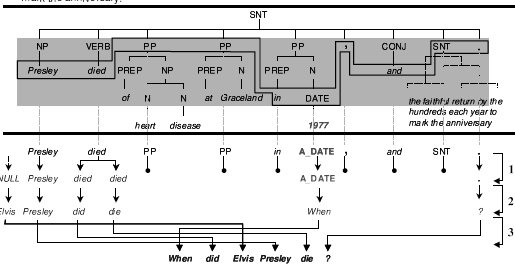 Training Sample Generation
Given question and answer sentences
Parse answer sentence
Create cut s.t.:
Words in both Q & A are preserved
Answer reduced to ‘A_’ syn/sem class label
Nodes with no surface children reduced to syn class
Keep surface form of all other nodes
20K TREC QA pairs; 6.5K web question pairs
Selecting Answers
For any candidate answer sentence:
Do same cut process
Selecting Answers
For any candidate answer sentence:
Do same cut process
Generate all candidate answer nodes:
Syntactic/Semantic nodes in tree
Selecting Answers
For any candidate answer sentence:
Do same cut process
Generate all candidate answer nodes:
Syntactic/Semantic nodes in tree
What’s a bad candidate answer?
Selecting Answers
For any candidate answer sentence:
Do same cut process
Generate all candidate answer nodes:
Syntactic/Semantic nodes in tree
What’s a bad candidate answer?
Stopwords
Question words! 
Create cuts with each answer candidate annotated
Select one with highest probability by model
Example Answer Cuts
Q: When did Elvis Presley die?
SA1: Presley died A_PP PP PP, and …
SA2: Presley died PP A_PP PP, and ….
SA3: Presley died PP PP in A_DATE, and …

Results: MRR: 24.8%; 31.2% in top 5
Error Analysis
Component specific errors:
Patterns: 
Some question types work better with patterns
Typically specific NE categories (NAM, LOC, ORG..)
Bad if ‘vague’
Error Analysis
Component specific errors:
Patterns: 
Some question types work better with patterns
Typically specific NE categories (NAM, LOC, ORG..)
Bad if ‘vague’
Stats based:
No restrictions on answer type – frequently ‘it’
Error Analysis
Component specific errors:
Patterns: 
Some question types work better with patterns
Typically specific NE categories (NAM, LOC, ORG..)
Bad if ‘vague’
Stats based:
No restrictions on answer type – frequently ‘it’
Patterns and stats:
‘Blatant’ errors:
Select ‘bad’ strings (esp. pronouns) if fit position/pattern
Combining Units
Linear sum of weights?
Combining Units
Linear sum of weights?
Problematic:
Misses different strengths/weaknesses
Combining Units
Linear sum of weights?
Problematic:
Misses different strengths/weaknesses 
Learning! (of course)
Maxent re-ranking
Linear
Feature Functions
48 in total
Component-specific:
Scores, ranks from different modules
Patterns. Stats, IR, even QA word overlap
Feature Functions
48 in total
Component-specific:
Scores, ranks from different modules
Patterns. Stats, IR, even QA word overlap
Redundancy-specific:
# times candidate answer appears (log, sqrt)
Feature Functions
48 in total
Component-specific:
Scores, ranks from different modules
Patterns. Stats, IR, even QA word overlap
Redundancy-specific:
# times candidate answer appears (log, sqrt)
Qtype-specific:
Some components better for certain types: type+mod
Feature Functions
48 in total
Component-specific:
Scores, ranks from different modules
Patterns. Stats, IR, even QA word overlap
Redundancy-specific:
# times candidate answer appears (log, sqrt)
Qtype-specific:
Some components better for certain types: type+mod
Blatant ‘errors’: no pronouns, when NOT DoW
Experiments
Per-module reranking:
Use redundancy, qtype, blatant, and feature from mod
Experiments
Per-module reranking:
Use redundancy, qtype, blatant, and feature from mod

Combined reranking:
All features (after feature selection to 31)
Experiments
Per-module reranking:
Use redundancy, qtype, blatant, and feature from mod

Combined reranking:
All features (after feature selection to 31)

Patterns: Exact in top 5: 35.6%  -> 43.1%
Stats: Exact in top 5: 31.2% -> 41%
Manual/knowledge based:  57%
Experiments
Per-module reranking:
Use redundancy, qtype, blatant, and feature from mod

Combined reranking:
All features (after feature selection to 31)

Patterns: Exact in top 5: 35.6%  -> 43.1%
Stats: Exact in top 5: 31.2% -> 41%
Manual/knowledge based:  57%
Combined: 57%+
Roadmap
Integrating Redundancy-based Answer Extraction
Answer projection

Answer reweighting
Redundancy-Based Approaches & TREC
Redundancy-based approaches:
Exploit redundancy and large scale of web to
Identify ‘easy’ contexts for answer extraction
Identify statistical relations b/t answers and questions
Redundancy-Based Approaches & TREC
Redundancy-based approaches:
Exploit redundancy and large scale of web to
Identify ‘easy’ contexts for answer extraction
Identify statistical relations b/t answers and questions
Frequently effective:
More effective using Web as collection than TREC
Issue:
How integrate with TREC QA model?
Redundancy-Based Approaches & TREC
Redundancy-based approaches:
Exploit redundancy and large scale of web to
Identify ‘easy’ contexts for answer extraction
Identify statistical relations b/t answers and questions
Frequently effective:
More effective using Web as collection than TREC
Issue:
How integrate with TREC QA model?
Requires answer string AND supporting TREC document
Answer Projection
Idea: 
Project Web-based answer onto some TREC doc
Find best supporting document in AQUAINT
Answer Projection
Idea: 
Project Web-based answer onto some TREC doc
Find best supporting document in AQUAINT
Baseline approach: (Concordia, 2007)
Run query on Lucene index of TREC docs
Answer Projection
Idea: 
Project Web-based answer onto some TREC doc
Find best supporting document in AQUAINT
Baseline approach: (Concordia, 2007)
Run query on Lucene index of TREC docs
Identify documents where top-ranked answer appears
Answer Projection
Idea: 
Project Web-based answer onto some TREC doc
Find best supporting document in AQUAINT
Baseline approach: (Concordia, 2007)
Run query on Lucene index of TREC docs
Identify documents where top-ranked answer appears
Select one with highest retrieval score
Answer Projection
Modifications:
Not just retrieval status value
Answer Projection
Modifications:
Not just retrieval status value
Tf-idf of question terms
No information from answer term 
E.g. answer term frequency (baseline: binary)
Answer Projection
Modifications:
Not just retrieval status value
Tf-idf of question terms
No information from answer term 
E.g. answer term frequency (baseline: binary)
Approximate match of answer term 
New weighting:
Retrieval score x (frequency of answer + freq. of target)
Answer Projection
Modifications:
Not just retrieval status value
Tf-idf of question terms
No information from answer term 
E.g. answer term frequency (baseline: binary)
Approximate match of answer term 
New weighting:
Retrieval score x (frequency of answer + freq. of target)
No major improvement:
Selects correct document for 60% of correct answers
Answer Projection as Search
Insight: (Mishne & De Rijk, 2005)
Redundancy-based approach provides answer
Why not search TREC collection after Web retrieval?
Answer Projection as Search
Insight: (Mishne & De Rijk, 2005)
Redundancy-based approach provides answer
Why not search TREC collection after Web retrieval?
Use web-based answer to improve query
Alternative query formulations: Combinations
Answer Projection as Search
Insight: (Mishne & De Rijk, 2005)
Redundancy-based approach provides answer
Why not search TREC collection after Web retrieval?
Use web-based answer to improve query
Alternative query formulations: Combinations
Baseline: All words from Q & A
Answer Projection as Search
Insight: (Mishne & De Rijk, 2005)
Redundancy-based approach provides answer
Why not search TREC collection after Web retrieval?
Use web-based answer to improve query
Alternative query formulations: Combinations
Baseline: All words from Q & A
Boost-Answer-N: All words, but weight Answer wds by N
Answer Projection as Search
Insight: (Mishne & De Rijk, 2005)
Redundancy-based approach provides answer
Why not search TREC collection after Web retrieval?
Use web-based answer to improve query
Alternative query formulations: Combinations
Baseline: All words from Q & A
Boost-Answer-N: All words, but weight Answer wds by N
Boolean-Answer: All words, but answer must appear
Answer Projection as Search
Insight: (Mishne & De Rijk, 2005)
Redundancy-based approach provides answer
Why not search TREC collection after Web retrieval?
Use web-based answer to improve query
Alternative query formulations: Combinations
Baseline: All words from Q & A
Boost-Answer-N: All words, but weight Answer wds by N
Boolean-Answer: All words, but answer must appear
Phrases: All words, but group ‘phrases’ by shallow proc
Answer Projection as Search
Insight: (Mishne & De Rijk, 2005)
Redundancy-based approach provides answer
Why not search TREC collection after Web retrieval?
Use web-based answer to improve query
Alternative query formulations: Combinations
Baseline: All words from Q & A
Boost-Answer-N: All words, but weight Answer wds by N
Boolean-Answer: All words, but answer must appear
Phrases: All words, but group ‘phrases’ by shallow proc
Phrase-Answer: All words, Answer words as phrase
Results
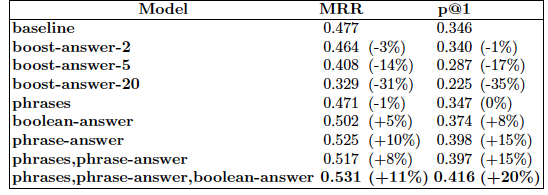 Results
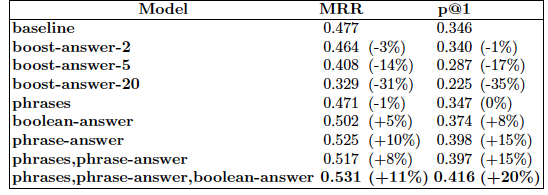 Boost-Answer-N hurts!
Results
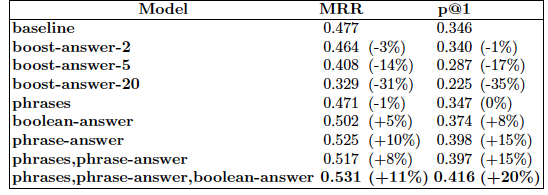 Boost-Answer-N hurts!
Topic drift to answer away from question
Require answer as phrase, without weighting improves
Web-Based Boosting
Harabagiu et al 2005
Create search engine queries from question
Extract most redundant answers from search
Augment Deep NLP approach
Web-Based Boosting
Harabagiu et al 2005
Create search engine queries from question
Extract most redundant answers from search
Augment Deep NLP approach
Increase weight on TREC candidates that match
Web-Based Boosting
Harabagiu et al 2005
Create search engine queries from question
Extract most redundant answers from search
Augment Deep NLP approach
Increase weight on TREC candidates that match
Higher weight if higher frequency
Intuition:
QA answer search too focused on query terms
Deep QA bias to matching NE type, syntactic class
Web-Based Boosting
Create search engine queries from question
Extract most redundant answers from search
Augment Deep NLP approach
Increase weight on TREC candidates that match
Higher weight if higher frequency
Intuition:
QA answer search too focused on query terms
Deep QA bias to matching NE type, syntactic class
Reweighting improves
Web-boosting improves significantly: 20%